Year 5 – Autumn / Spring – What is a natural disaster? – Geography – Knowledge Organiser
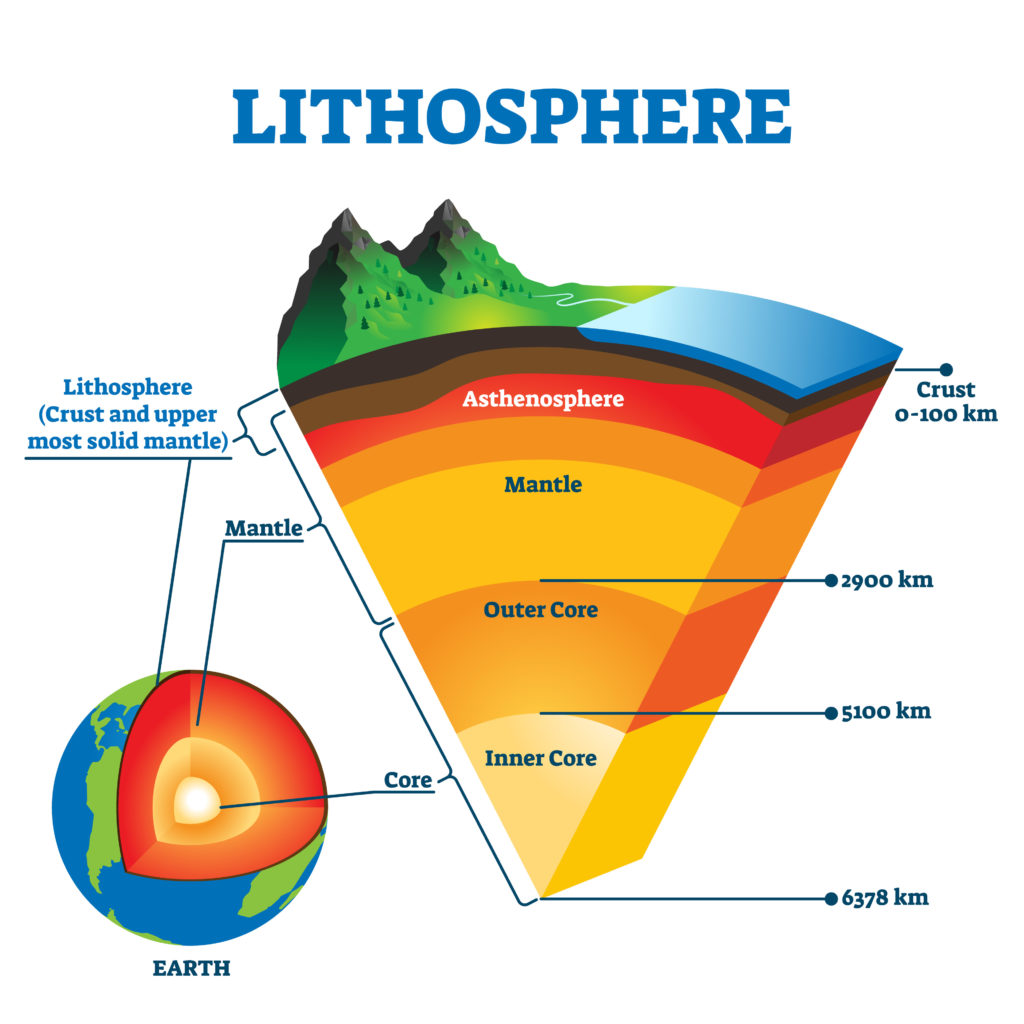 The Lithosphere is made up of the Earth’s Crust and the upper most part of the Mantle beneath.
The Crust is the earth we can see and know – this is anywhere from 0 to 100km deep.
The Mantle is a huge layer of liquid rock between the Crust and the Core. Depending on how close it is to the Core, it is more or less liquid.
Tectonic plates are massive chunks of solid mantle and crust that float on top of the liquid Mantle beneath. They are what we call the Lithosphere.
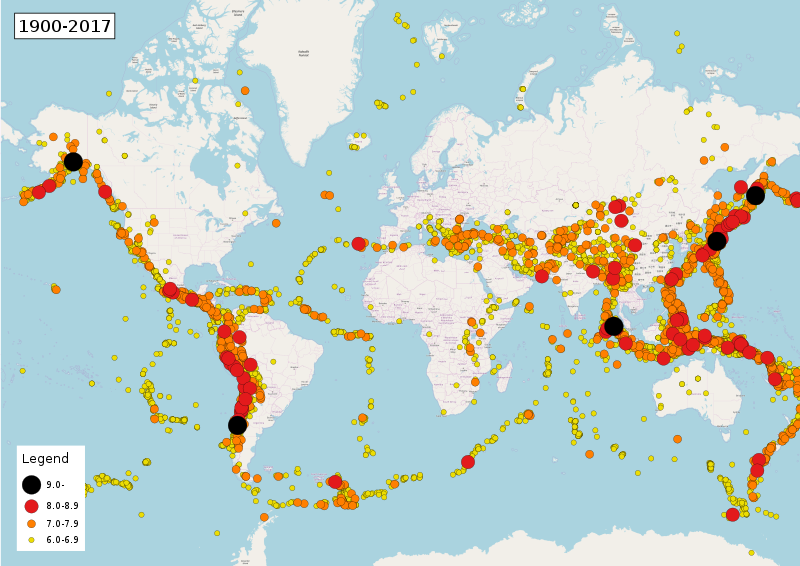 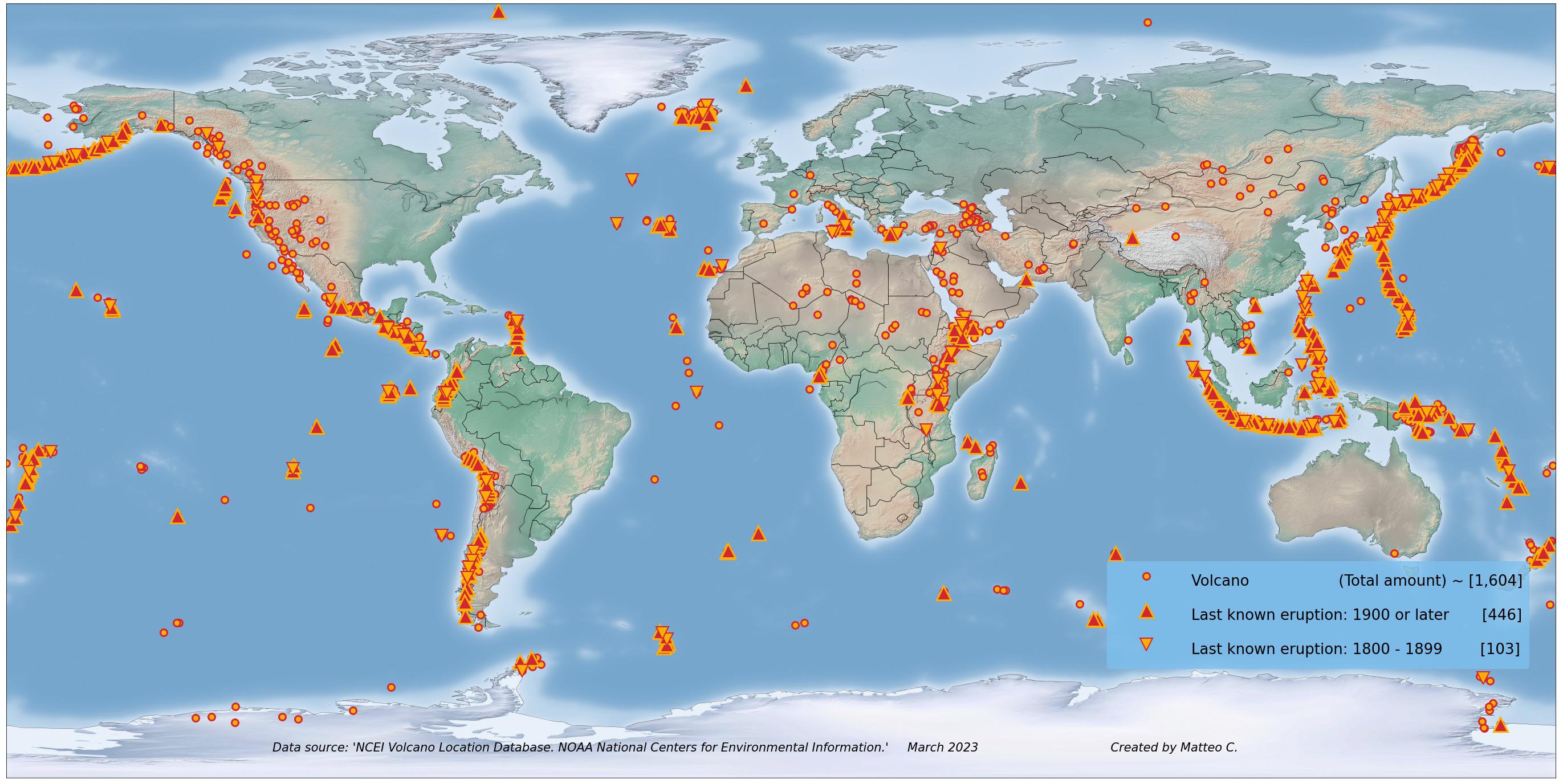 These two overlayed maps show the location of notable earthquakes and volcanic eruptions in the past ~100 years.
They overlap in their locations because both natural events are caused by the movements of tectonic plates at their boundaries.